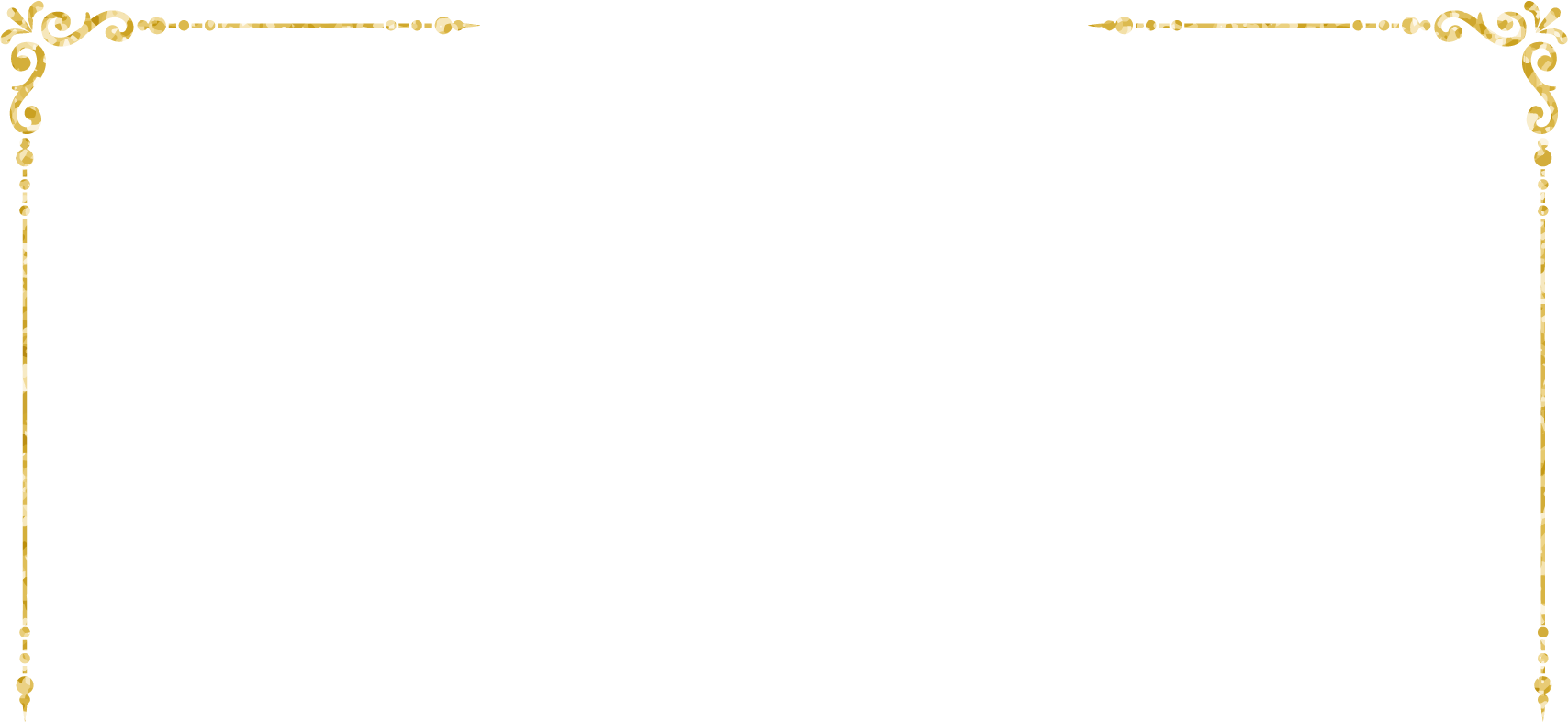 The Bachelorette
BUCKET LIST
A GAME OF DARES & CHALLENGES FOR THE BRIDE-TO-BE!
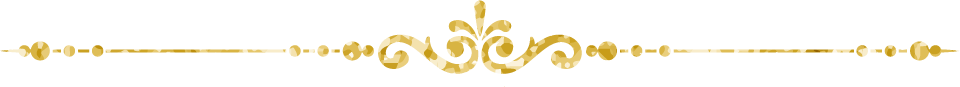 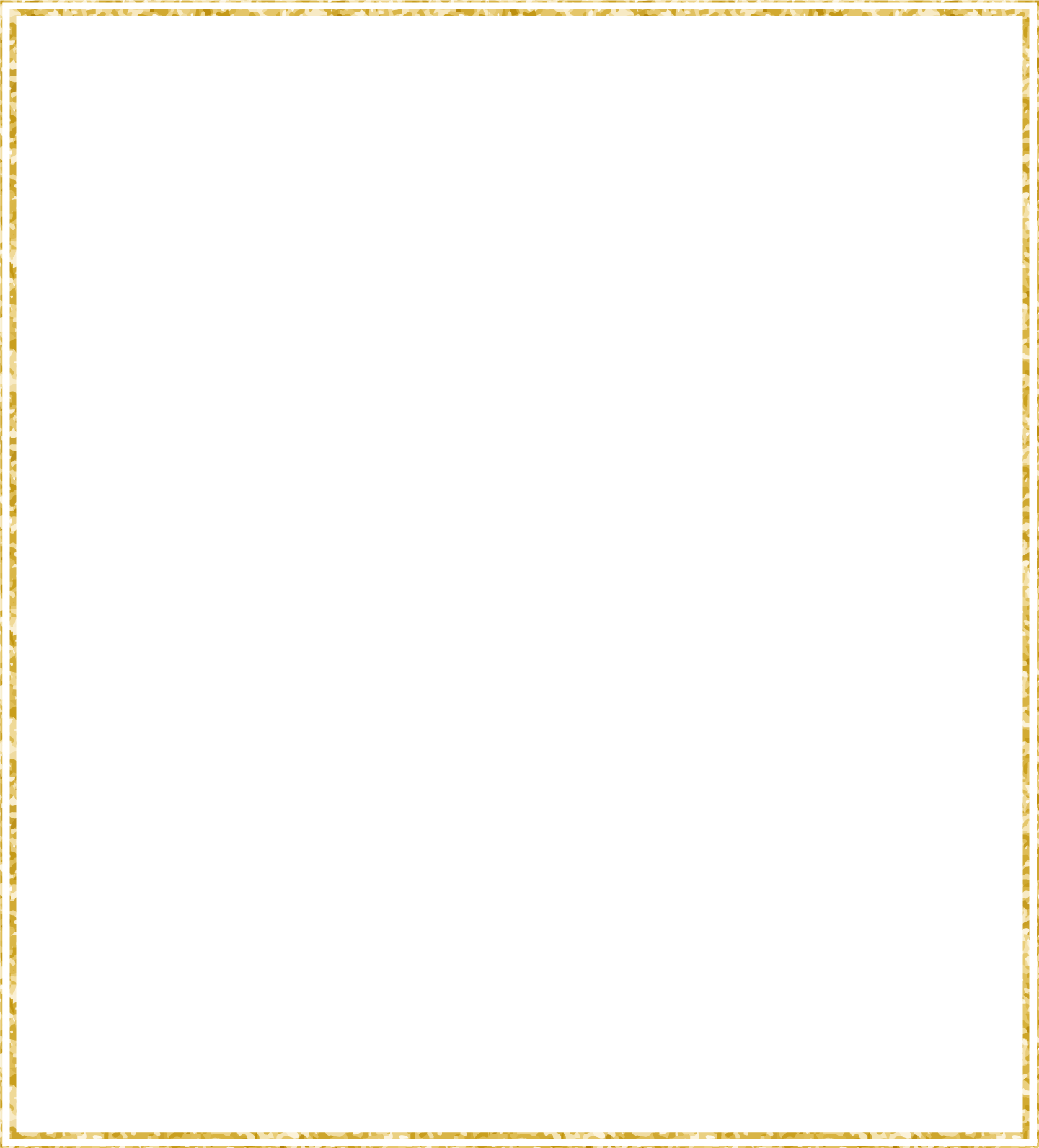 GET A GUY TO TELL YOU YOU'RE SEXY IN A  DIFFERENT LANGUAGE
“TATTOO” A STRANGER’S CHEST WITH YOUR NAME USING A PEN
FIND A GUY WITH THE SAME NAME AS THE GROOM & GET HIM TO “PROPOSE”
FIND A POLE AND GIVE IT A SEXY WHIRL (30-SECOND MINIMUM)
TWO WORDS CONDOM BALLOON
GET ON THE BAR AND DO A BODY SHOT
DANCE ON A TABLE TO BEYONCE’S “SINGLE LADIES - PUT A RING ON IT”
TAKE A PICTURE WITH A STRANGER WEARING A WHITE DRESS
SHOTGUN A BEER (YES, THE WHOLE THING)
COLLECT 5 BUSINESS CARDS WITH “GOOD LUCK” MESSAGE ON THE BACK
GET A STRANGER TO SNAP A PIC OF YOU & INSTAGRAM IT WITH #HOTDAMN
TAKE A SHOT TOPPED WITH WHIPPED CREAM
FAKE A VERY VOCAL ORGASM
GET A GUY TO GIVE YOU HIS UNDERWEAR OR BOXERS
TAKE A PICTURE WITH A GUY IN A HOT UNIFORM
1
2
3
4
5
6
7
8
9
10
11
12
13
14
15
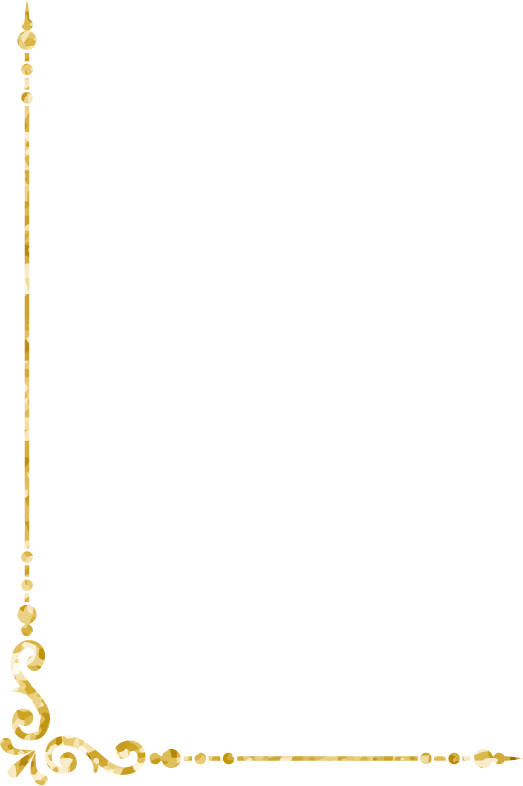 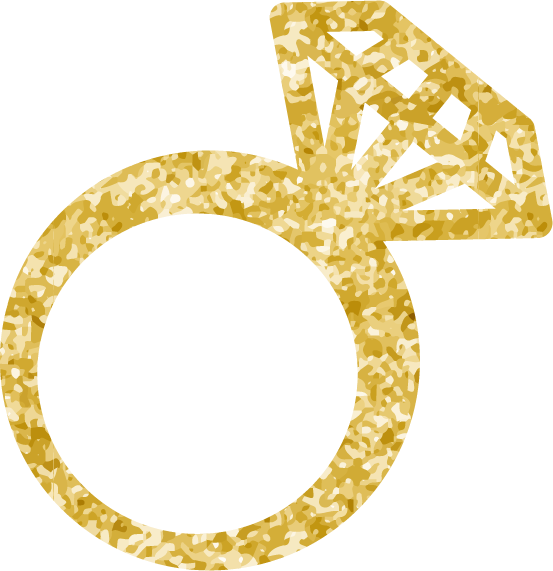